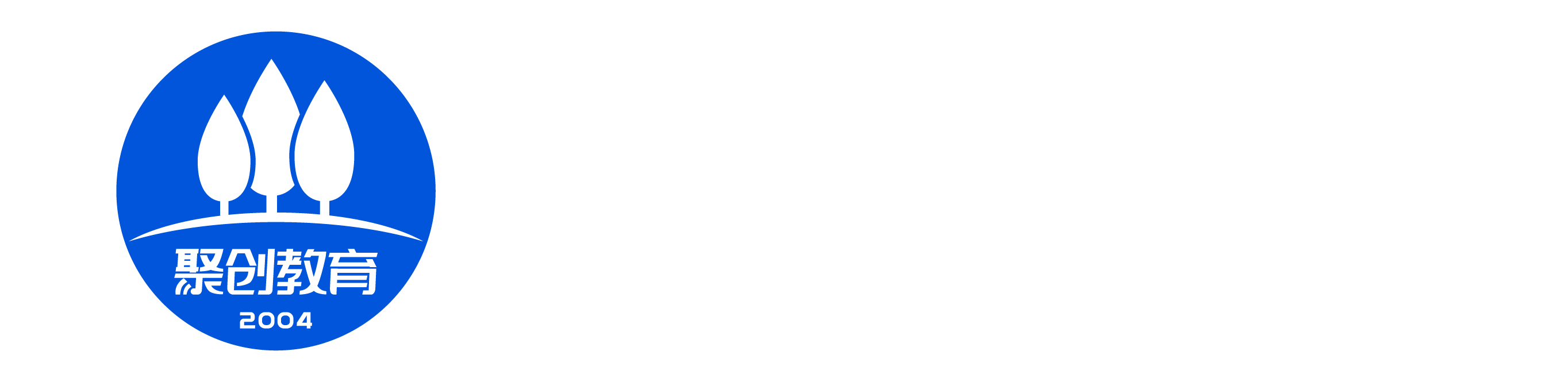 24考研复试英语口语
授课老师：徐俊湳    个人微博：Nigel发音是奶酒
考研英语复试口语
-自我介绍为考生态度鉴定部分,无论考任何学校,自我介绍都必须做到发音正确,内容熟悉,脱稿表达流畅
-问答部分为考生能力鉴定部分
-专业课内容(英语部分)为刁难考生部分
考研复试自我介绍
1.所有院校,包括985,211以及其他所有研究生招生院校全部都要求考生(任何专业的考生)都能够流利地表现(因为自我介绍是属于可以提前准备的prepared speech)
2.自我介绍如果表现不好,会很直接地给现场老师留下极其不好的印象(因为学生连最基本的态度都不端正)
3.自我介绍偶尔会出现中途被老师喊停的情况,有可能是你表现得太差劲,也有可能是因为老师面试太多学生出现精神疲劳的状态,想尽快进入下一个环节(如果是因为第二个原因,考生不用过度担心,自我介绍就算没有完完整整地表演完,老师也能够知道你的准备情况如何)
问答部分→常见非专业性问题
1.Why do you choose our university?
   你为什么选择我们学校呢？
2.Why do you feel the need to be a postgraduate？
  你为什么觉得自己需要读研？
3.Do you think you can work under pressure？
  你觉得你是个能在压力下工作的人吗？
4.What kind of quality or trait do you think is required for a postgraduate？
  你觉得一个研究生应该具备什么样的品质？
5.What plan or blueprint do you have for your coming future as a postgraduate？
  作为一名准研究生,你对自己的未来有什么打算呢？
问答部分→常见非专业性问题
1.非专业问题本身难度系数不大(大概是雅思口语第一部分),普通高中毕业基础相对扎实的同学都能流利回答,大部分985/211院校考官对学生期待值比较高。
2.原则上需要考生能流畅正确地表达自己的观点,并且每个答案都能长达大概30秒左右,而不是简单的Yes or No(千万不要在面试场上出现一根针掉在地上的声音都听得见的尴尬冷场情况)。
3.考生如若没有听懂问题,反复让考官重复问题内容,却又支支吾吾答不上来,会直接导致考官印象分大打折扣。
PS:如果说的就是你,你只能祈祷自己的专业课问答部分表现出色。
4.基本上场上的考官分为中国考官(80%)以及外国考官(20%),因此自我介绍与问答部分无法忽悠考官。
口语训练-Solutions解决方式
①Be confident, be fearless, be brave.
②Learn proper pronunciation rules and study as well as imitate the way foreigners pronounce their words.
学习正确的发音规则,研究并模仿老外的发音方式。
③Talk to yourself in English all the time (a speaking partner is personally not recommended,unless the partner is a pro), record your voice as much as you can, and then let yourself find faults.
无时不刻地与自己进行英文对话(个人不推荐找口语搭档,除非对方是专家),尽可能多地录下自己的声音,然后让自己挑出毛病。
口语训练-Solutions解决方式
④Try to learn advanced but common vocabulary and expressions.
尽量学习一些高级但是又常用的词汇与表达。
⑤Prepare as many topics as you can, and practice over and over.
准备尽可能多的题目，并且一遍又一遍地练习。
口语训练-Solutions解决方式
⑥Don't worry too much about grammar when speaking English, otherwise it’ll slow you down, and if advanced words can't be blurted out, go for basic words. Fluency is everything.
讲英语的时候不要太多考虑语法,否则你的速度会变慢,同时高级词汇如果不能脱口而出,就选择基础词汇,流畅度胜于一切。
问答部分→专业性问题
1.专业问题本身难度系大,涉及的专业内容多,大部分是普通人生活中根本不会使用到的词汇(雅思口语8分的人都不一定能流利作答),甚至是大部分985院校考官对学生期待值都不会特别高 (特别是普通地区211高校及以下学校,中国老师专业英语水平不够,外教老师不具备专业知识)。
2.原则上需要考生能尽力地去回答即可,并且每个答案都能长达大概20秒左右,而不是简单的Yes or No.
3.考生如若没有听懂问题,反复让考官重复问题内容,却又支支吾吾答不上来,也不用太担心,考官自己心里有数,知道这是个刁难人的部分。PS:专业性问题回答不好,那就尽力好好地去回答中文部分的专业问题就是了。
自我介绍常见误区
1）自我介绍毫无目的性,不明确自己自我介绍为了什么
2）自我介绍当中太多没必要出现的信息，把考官当丈母娘介绍自己
3）自我介绍当中出现对本科学校/专业的不满
4）自我介绍时间控制不当,过短或过长
还有更可怕的一点,那就是连自我介绍都要...
抄模板！
自我介绍正确打开方式
首先最重要的是明确自我介绍目的,那就是...
自我推销！卖自己！

因此所有考生必须在两分钟内自信地,铿锵有力地展现自己的优势,自己的决心
自我介绍正确打开方式
A.简单明了地介绍自己基本情况(姓名/年龄/在读学校/本科专业)
B.尽可能地将自己拿得出手的所有成就奖励列举出来
C.深造的原因,自己做了哪些努力,以及自己在未来读研过程中的计划
D.结尾摆明自己的态度与决心,保证自己是最佳人选

注意：自我介绍一定要不卑不亢,虽然你是被考验被选择的人,但是千万不要一副乞丐相(恳求别人给你机会)
祝大家复试成功！
个人微博：Nigel发音是奶酒